放銃を避ける麻雀ゲームのAI開発
14-1-037-0181
野田竜希
近畿大学理工学部情報学科
情報論理工学研究室
零和有限不確定非完全情報ゲームとは
不確定…運により勝敗が左右する
非完全情報ゲーム…相手の手札，盤面の情報，行動の選択が不明

最適解とされる行動を取っても勝てる訳ではない
解析が難しい!
麻雀について
麻雀とは…
3種類(萬子，索子，筒子)ある1~9の数牌と
字牌7種を使ったゲームである
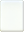 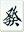 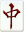 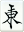 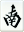 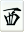 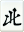 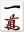 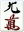 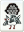 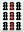 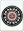 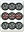 字牌
筒子
索子
萬子
麻雀について
14枚の牌で和了形をいち早く作れば
得点を得られる
最終的に一番点数を持っていたプレイヤーが勝利
面子2
面子3
雀頭
面子1
面子4
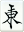 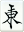 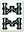 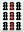 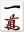 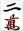 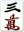 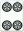 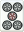 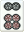 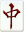 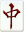 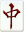 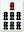 和了する方法
ツモあがり…ツモした牌を含めて和了する
		　  得点は全員で分けて支払う

ロンあがり…相手の捨て牌を含めて和了する
		     得点は牌を捨てた人が全て負担

和了牌を捨てることを「放銃」という
ツモあがり
-16,000
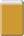 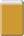 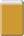 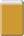 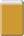 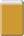 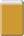 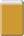 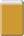 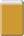 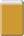 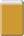 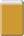 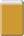 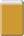 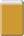 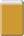 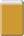 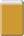 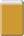 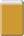 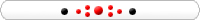 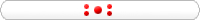 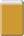 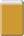 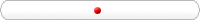 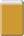 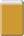 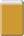 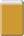 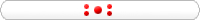 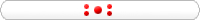 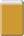 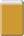 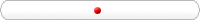 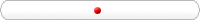 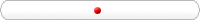 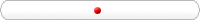 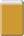 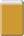 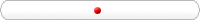 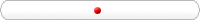 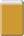 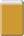 -8,000
-8,000
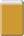 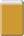 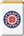 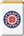 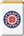 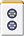 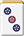 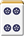 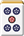 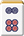 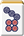 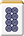 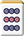 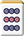 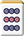 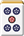 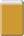 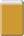 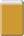 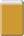 自分が得点する
＝他のプレイヤーが減点される
+32,000
ロンあがり
33,000
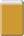 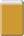 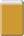 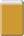 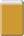 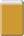 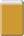 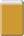 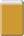 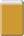 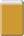 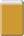 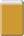 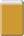 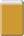 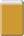 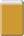 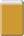 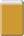 27,000
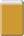 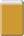 35,000
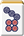 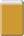 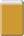 -7,700
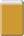 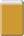 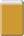 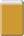 27,300
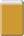 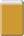 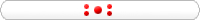 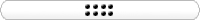 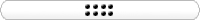 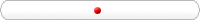 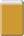 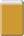 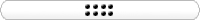 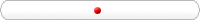 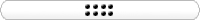 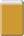 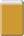 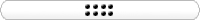 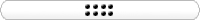 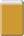 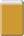 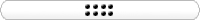 ロン！
發混一色一盃口
7700点
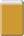 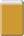 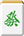 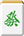 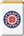 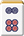 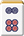 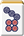 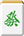 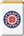 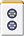 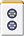 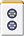 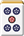 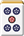 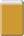 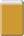 32,700
+7,700
25,000
研究の目的
放銃を避けるための思考をAI化し
放銃率を下げることによって
勝率を上げる
捨て牌の戦略
リーチ!
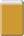 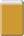 リーチを警戒する
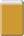 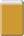 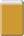 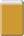 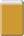 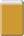 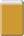 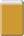 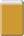 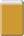 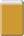 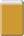 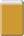 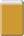 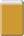 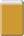 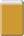 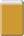 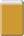 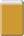 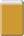 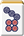 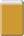 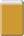 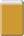 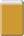 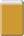 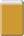 警戒
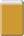 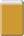 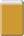 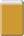 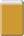 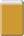 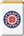 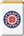 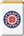 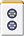 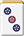 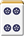 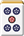 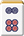 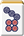 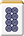 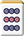 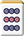 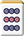 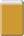 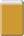 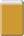 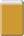 捨て牌の戦略
テンパイ？
テンパイ？
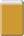 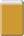 指定した巡目以降は他のプレイヤーを警戒する
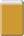 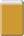 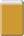 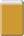 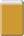 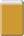 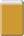 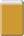 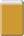 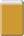 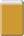 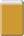 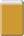 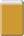 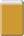 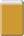 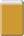 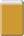 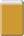 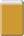 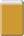 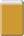 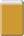 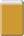 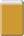 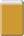 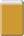 テンパイ？
警戒!
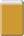 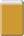 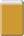 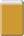 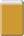 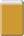 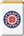 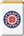 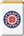 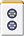 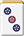 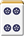 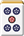 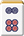 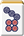 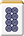 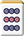 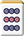 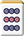 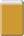 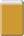 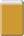 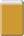 捨て牌の戦略
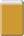 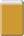 偏った捨て牌をしている
プレイヤーは警戒する
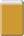 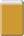 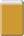 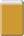 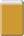 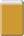 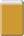 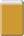 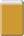 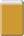 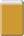 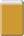 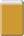 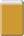 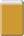 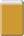 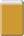 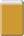 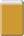 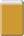 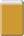 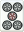 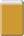 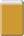 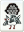 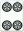 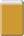 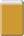 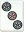 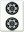 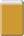 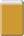 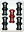 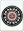 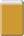 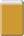 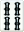 警戒!
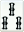 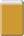 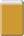 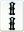 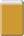 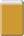 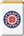 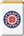 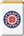 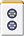 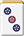 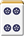 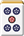 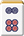 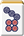 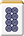 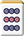 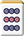 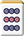 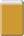 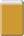 萬子？
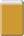 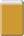 捨て牌の戦略
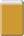 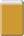 スジを警戒する
フリテンを利用して
安全牌を読む
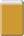 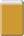 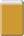 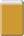 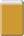 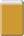 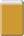 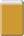 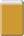 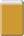 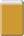 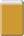 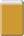 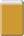 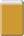 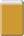 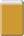 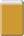 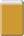 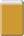 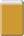 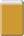 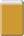 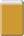 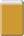 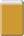 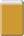 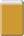 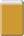 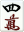 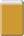 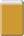 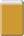 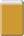 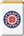 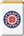 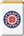 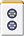 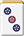 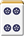 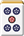 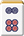 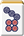 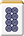 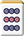 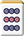 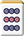 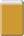 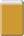 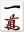 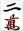 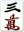 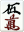 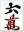 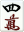 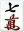 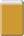 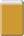 調査方法
それぞれの条件の危険度，値を変動させる

参考文献のサンプル AI 3つと300回対戦させる
結果・考察
結果・考察
結果・考察
結論と今後の課題
作成した戦略は有効であった
しかし
放銃率を下げることができたが
勝率は高いとは言えなかった
結論と今後の課題
今後の課題として

今回局の始めから指定した重みを相手に合わせて変化させる
相手のクセや，戦略を読み取れるようにする
より効率の良い和了牌の形成

などが挙げられる
参考文献
石畑恭平 : コンピュータ麻雀のアルゴリズム,IO BOOKS,工学社(2007)
とつげき東北 ： 科学する麻雀,講談社現代新書(2004)
ご静聴ありがとうございました
結果・考察
早い段階から警戒することにより，
放銃率が下がったので有効であると
わかった

リーチの警戒をしなかった場合は
放銃率が大きく上がったので
有効であったことがわかった

スジが適用される和了牌は
多いことから，有効であった

混一色，清一色は大きな役となるため，勝率が下がった
表1 各重みでの放銃率および勝率(対局回数300回)
スジについて
例) プレイヤーが図1のような牌を持っていてテンパイであり，
	四萬を捨てているとする

このプレイヤーの和了牌は一萬，四萬となる
しかし，このプレイヤーは四萬を捨ててしまっているので
フリテン状態である．つまり一萬でのロンあがりもできなくなる
図1
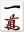 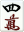 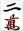 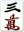 フリテンとは
以下のうちどれかに当てはまっていたらフリテンとなり
ロンあがりができなくなる

和了牌を自分が捨てている
自分が牌を捨ててから次のツモまでに他プレイヤーが和了牌を捨てている
和了牌をリーチ後に見逃した
捨て牌の評価方法
プレイヤーkに対しての捨て牌 a の評価
k が a を捨てていれば危険度0とする
a がドラであれば危険度をあげる
a が字牌の場合，a が1枚も捨てられていなければ危険度をあげる
k が a のスジ牌を捨てていれば危険度を下げる…(E)
k が a と同じ種類の牌を捨てていなければ危険度をあげる…(D)
k がリーチしていれば加算した危険度に係数を掛ける…(C)
     リーチしていなくても，A巡目以降なら指定した係数を　
　  掛ける…(B)
捨て牌の評価値について